Kviz o Cristianu Ronaldu
1.pitanje
Za koji klub igra Ronaldo?
A)Barcelona
B)Real Madrid
Točno!
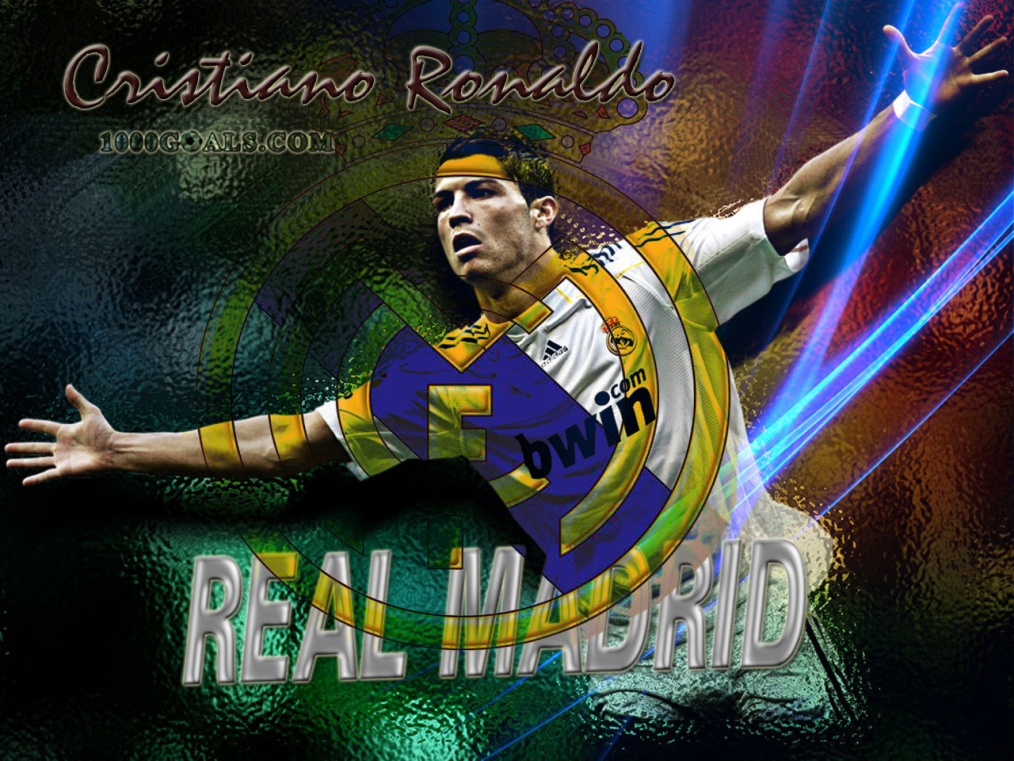 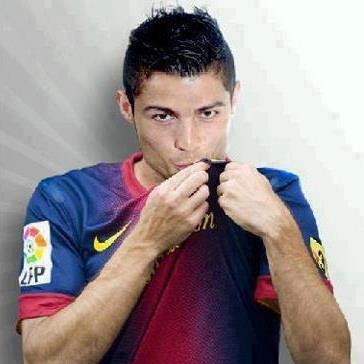 Netočno!
2.pitanje
Kada se rodio?
A)5.veljače
B)10.veljače
Točno!
Netočno!
3.Pitanje
Kako mu se zove supruga?
A)Angelina Jolie
B)Irina Shayk
Netočno!
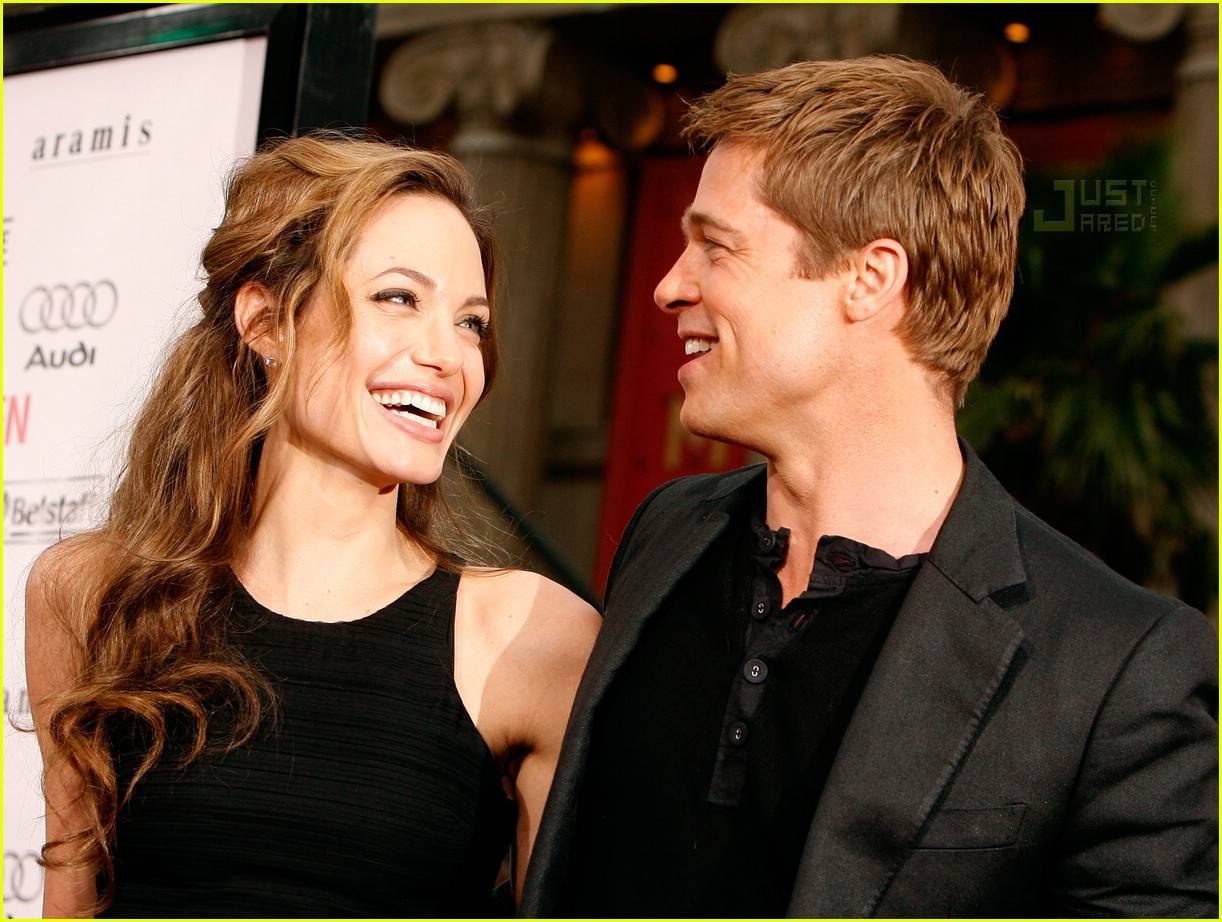 Točno!
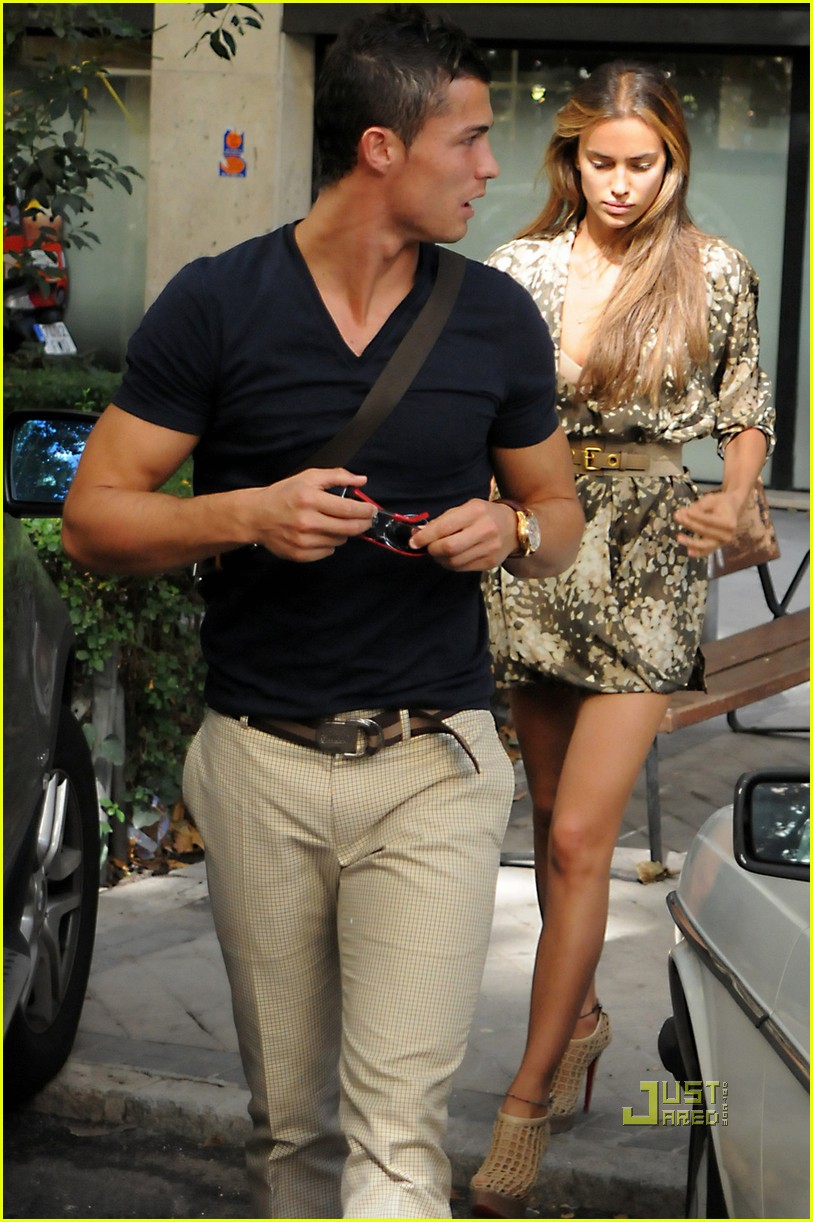 4.pitanje
Klub u kojem je igrao prije Real Madrida je?
A)                               B)
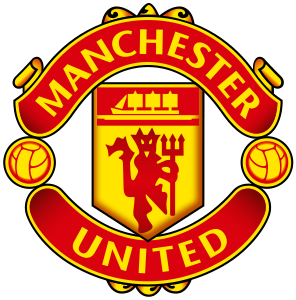 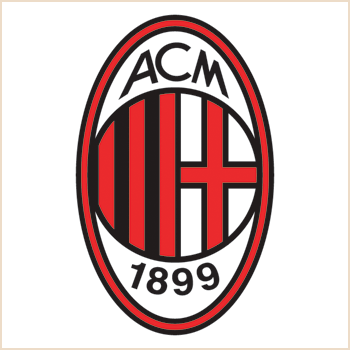 Točno!
Netočno!
5.pitanje
Njegov poznati nadimak je?
A)CR10
B)CR7
Netočno!
Točno!
Kraj!
Uspješno si riješio kviz